STRESS BETTER AND AVOID BURNOUT
with Trish Tutton
[Speaker Notes: Have you ever had a moment in your life 
that made you question EVERYTHING?
Mine was losing my mom suddenly after a short battle with breast cancer 
She was just 55.

In the weeks and months following her death 
a question echoed in my mind…
“What are you doing with this one precious life you’ve been given? Are you making each moment matter?

Her death changed the way I looked at my life
Everyday there were challenges. 
At work 
In relationships
Out In the world   
I’d experience a stressful moment, 
but even when the moment ended - 
my body, mind and heart 
would be left with the residue of stress 

I held tension
in my neck and shoulders that even a massage couldn’t resolve

I’d have trouble falling asleep, 
my mind consumed with racing thoughts and worst case scenarios 
that would create feelings of 
Worry and anxiety, 

Even small inconveniences felt completely overwhelming
I was letting stress dictate my life

After losing my mom when she was so young 
it hit me, 

I can’t control the QUANTITY OF MY LIFE  BUT what about the QUALITY?

I may not live to be 80,
But how do I make each moment I do have, matter?

Here’s what I know with 100% certainty: 
No matter who you are – 
You’ll go through difficult times – 

the challenges you're facing now 
aren't the first you've encountered - 
And if you’re lucky, they won't be the last.]
"Stress is unavoidable, but it doesn't have to dictate our lives."
[Speaker Notes: Stress is unavoidable - but it doesn't have to dictate our lives

You might wish you could completely erase stress from your life…but stress is kind of like the game ‘whack a mole’ - you can try to get rid of one source, but another will pop back up in its place. 

  Wishing for no stress is wishing life away. 

I look at life differently after my mom’s death – it’s possible to thrive through change and challenge- and it’s simpler than we think.Mindfulness one of best research based ways to become unshakable and BE RESILIENT through stress 
And it’s a culmination of small (and seemingly insignificant) daily actions and attitudes. But just like brushing your teeth, those choices add up

first way ..]
"We'll see what happens..."
[Speaker Notes: We might wonder how we can be more like the farmer when we encounter changes and stress in our lives

This story gives us our first step to stressing better by illustrating one of the most fundamental truths of life.]
[Speaker Notes: The nature of life is ever-changing. Everything we know is in a state of flux. In mindfulness we call this impermanence

The change part is non-negotiable (changing team members, changes in levels of resident health, in levels of funding, ), but the part that we can influence is our RESPONSE to change and challenge.]
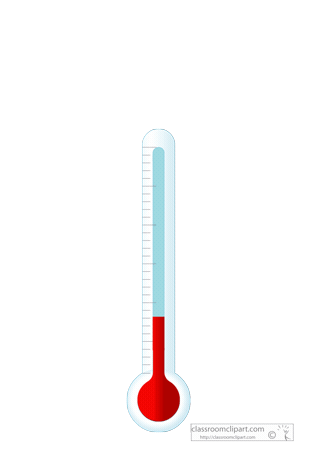 [Speaker Notes: Many of us tend to react to changes like the neighbors/LIKE A THERMOMETER to its environment

This is when stress starts to dictate our lives]
Does stress dictate your life?
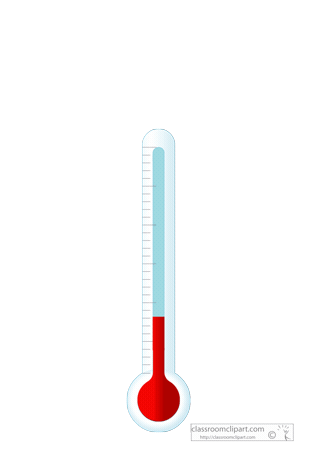 feel frustrated/ irritated by everyone
Does stress dictate your life?
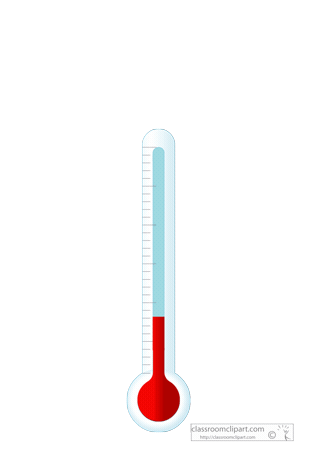 feel frustrated/ irritated by everyone
small inconveniences feel overwhelming
Does stress dictate your life?
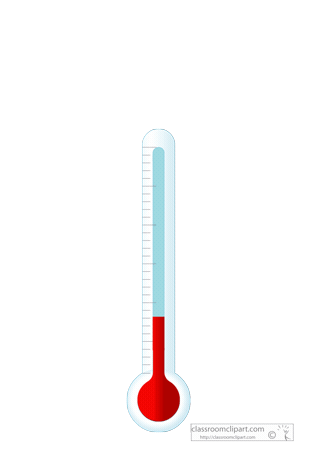 feel frustrated/ irritated by everyone
small inconveniences feel overwhelming 
reaching for unhelpful coping mechanisms (food/drink/shopping)
Does stress dictate your life?
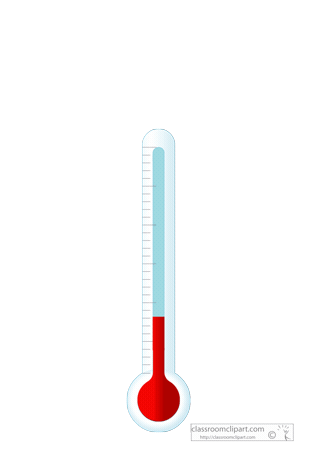 feel frustrated/ irritated by everyone
small inconveniences feel overwhelming 
reaching for unhelpful coping mechanisms 
body aching from tension
Does stress dictate your life?
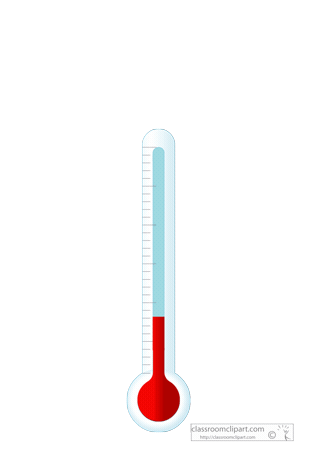 feel frustrated/ irritated by everyone
small inconveniences feel overwhelming 
reaching for unhelpful coping mechanisms 
body aching from tension
trouble falling/staying asleep
Does stress dictate your life?
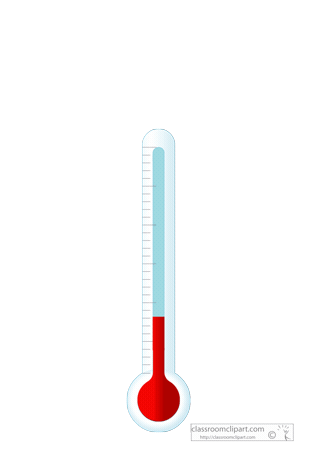 feel frustrated/ irritated by everyone
small inconveniences feel overwhelming 
reaching for unhelpful coping mechanisms 
body aching from tension
trouble falling/staying asleep
worrying and dwelling on future sources of stress
[Speaker Notes: Mindfulness helps us become a thermostat –  instead of always reacting to change like it came out of nowhere, we can set our internal attitude to accept change as a non-negotiable reality, then no matter what ups and downs we face, we can access a state of inner calm and resourcefulness amidst stress and chaos. 

the changes that may initially seem negative, can sometimes turn out in our favour! new process will actually make your job faster and easier? Maybe the stress of kids adjusting to new school = making life long friendships 

MINDFULNESS PRACTICE
mindfulness is about having our mind in the present moment and realizing the the reality that things are always in a state of flux 

'right now, it's like this" practice]
Mindfulness Practice
“Right now, it’s like this.”
STRESS BETTER
ACCEPT REALITY OF CONSTANT CHANGE
[Speaker Notes: This can help us accept the reality of constant change - it’s an ongoing process and one enhanced by a long term  practice of mindfulness]
STRESS BETTER
ACCEPT REALITY OF CONSTANT CHANGE
TURN DOWN THE VOLUME ON STRESS (CREATE INNER CALM)
[Speaker Notes: Step 2 - turn down the volume on mental stress to create a sense of inner calm even when things are chaotic around us]
TWO ARROWS OF STRESS
[Speaker Notes: the mindfulness teaching that helps us with inner calm is called the 2 arrows 

Not a trick question….is it more painful to be struck with 1 or 2 arrows]
TWO ARROWS OF STRESS
[Speaker Notes: Example of kids getting a vaccination

Or  have you ever lost a good night of sleep worrying about the wellbeing of a resident you care for, or thinking about a difficult conversation you had with a residents family member or a colleague, lengthy paperwork and thinking about complicated regulations, issues with staffing, or even your own loved ones wellbeing?]
FIRST ARROW
UNAVOIDABLE PAIN IN LIFE

AN UNPLEASANT EXPERIENCE
ILLNESS 
LOSS
WEATHER 
TRAFFIC 
PAIN
CHANGE
SECOND ARROW
OUR REACTION TO THIS PAIN

DWELLING
WORRYING 
WONDERING 'WHAT IF?’
[Speaker Notes: but our reaction creates MORE pain 

it would be like purposefully choosing to turn up the volume on the song you dislike or take another serving of your least favourite food.]
Did you have a stressful DAY ... or a stressful couple of hours that you replayed in your head over and over?
Dr. Martin Seligman (Psychologist)
"It’s not the potential stressor, but how we perceive it and handle it that determines whether it will lead to stress."
[Speaker Notes: Neighbours - 2nd arrows all over - suffering 
Farmer - not shooting any second arrows in the story. 

So what is the farmer doing differently?]
[Speaker Notes: Take a look at this image: 
Same reality that both human and dog are experiencing - but their experience is TOTALLY different]
"WHAT IF?!"
"WHAT IF?!"
"WHAT IF?!"
"WHAT IF?!"
[Speaker Notes: Human = neighbours: 2nd arrows shot and lots of what ifs.]
[Speaker Notes: Dog = like farmer]
"WHAT IS."
[Speaker Notes: He’s not in the what if mind but in the what IS mind]
"WHAT IS."
"WHAT IF?!"
[Speaker Notes: If we want to turn down the volume on stress, maybe shifting from what if to what is may be a solution]
Mindfulness
A mental state of being in the present moment without judgement
[Speaker Notes: What is = mindfulness present not for or against - sometimes unpleasant things happen that turn out to be the best thing that happened. Sometimes great things happen that turn out to be horrible. Son broke his leg but didn’t have to go to war. New software makes your work go faster.]
"WHAT IS."
"WHAT IF?!"
[Speaker Notes: So how do we shift from what if to what is?

Because much of our stress is not about what is but due to our minds WHAT IF thinking 

Some examples 
What if this person isn't okay?
What if this gets worse?
What if I can’t do it?
What if people don't take this seriously and it ends up being worse than it already is?

This is the "what if" mind. Can you feel the internal tension?

"What Ifs" aren’t all bad - help us prepare and take useful action, but too much "what ifs" can disconnect from our current reality, creating unnecessary stress. 

The "what is" mind connects you to what is actually in your present moment.]
Mindfulness Practice
Connecting to 'what IS'
[Speaker Notes: And you can access it by simply asking, "what is here right now?"

mindfulness  is the best way to train our mind to be more in the WHAT IS mode. 

Sit and settle your body into chair 
Start to notice what IS 

Demo for them

This is really a mindfulness practice - orienting our mind to the present moment! 

By connecting to the most basic elements of our present moment experience, we often see that our current reality is less of a catastrophe than our mind is making it out to be. Reducing our stress moment by moment.]
"Regular meditation can permanently rewire the brain to...lower stress, even improve immune function."
Source: Handbook of Positive Psychology, 2005)
STRESS BETTER
ACCEPT REALITY OF CONSTANT CHANGE
TURN DOWN THE VOLUME ON STRESS
[Speaker Notes: review]
STRESS BETTER
ACCEPT REALITY OF CONSTANT CHANGE
TURN DOWN THE VOLUME ON STRESS
CALM YOUR NERVOUS SYSTEM TO REDUCE BURNOUT
[Speaker Notes: 3rd mindfulness helps calm our nervous system - our bodies which in the long run can reduce burnout - this requires learning how to relax and rest

you see it’s not the stress itself that’s our problem. There’s another factor we need to address]
Q: How heavy is your glass of water?
[Speaker Notes: A professor of a stress management course hold up a glass of water in her class and asks her students “How heavy is the glass of water I’m holding?” ...]
Q: How heavy is your glass of water?
A: It depends how long you hold it.
[Speaker Notes: She continues “Your stresses and worries are like this. Think about them for a while nothing much happens. Think about them all day long, and you’ll feel overwhelmed by negativity and anxiety and maybe even paralyzed. Incapable of doing anything else.”
So maybe it’s not the stress itself that’s our problem. It’s how long we are carrying it.]
“I can tell you that when I’m exhausted, when I’m running on empty, I’m the worst version of myself,” 

 “I’m more reactive. less empathetic. less creative. And all of us can testify to that.”
[Speaker Notes: it’s delusional to think we can get little sleep and take poor care of ourselves and think we’re going to be more effective. 
you can succeed much more eff]
AGILITY
HIGH STRESS
MODERATE STRESS
REST
TIME
[Speaker Notes: What we want is an Agile nervous system - stress unavoidable - but we can have times of rest and relaxation between them]
DISREGULATION
HIGH STRESS
MODERATE STRESS
REST
TIME
[Speaker Notes: reality of nervous system - states of chronic/long term stress
Shooting 2nd arrows 
Wandering mind 

It’s not the stress - but how long our nervous system has to carry that starts to take a toll and lead to burnout
Our nervous system needs rest from stress - how does our modern world see rest? Lazy unproductive?]
"Burnout exists because we've made rest a REWARD rather than a right." 

- Juliet Cobodo
What is Burnout?
Exhaustion
Negativity 
Reduced results
Mindfulness Practice
“Just, this”
Mindfulness and Burnout
"... meditations reduced cortisol and heart rate....blood pressure.

...signs that participants were PHYSIOLOGICALLY less stressed.
Source: Research paper, Mindfulness mediates the physiological markers of stress: Systematic review and meta-analysis", 2017
[Speaker Notes: Like you would wash off the residue of last night’s dinner from your dishes before putting them away in the cupboard, we need a way of rinsing off the residue of stressful moments. 

Not just about feeling calm - When you calm your nervous system you’re more effective at problem solving and less likely to be reactive, irritable, and overwhelmed.]
LET'S STAY CONNECTED
@trish_tutton
Scan the QR code for my free download, 
"Start your day with calm"
[Speaker Notes: FREE GIFT 

as you can see I'm passionate 

these might seem like small actions but they add up - maybe to burnout and overwhelm

i remember when that was my situation....

a few weeks after my mom's funeral i finally returned to my work - at the time a NFP ...]
"How we spend our days is of course...
how we spend our LIVES."
Annie Dillard
[Speaker Notes: All life is … is a collection of moments. They can lead us to a life consumed by tension and overwhelm…

Or, we can create more ease and fulfillment by making small shifts.
 
New moment. New choice.  

So, what choices will you make in the moments you’re still lucky enough to have?]
Jon Kabat Zinn
“You can't stop the waves, but you can learn to SURF."
[Speaker Notes: You can’t stop the waves of change and challenge and stress in your life, but using mindfulness you can learn to surf them with more ease and less burnout.]